Mitä tiedämme päihteistä?
Mitä päihteet ovat? Mitä päihteitä on?
Tunti
Turun kaupungin ehkäisevän päihdetyön Selvästi JEES! -projekti 2023-2025, Sanna Tahko & Kristiina Helenius. 
Lähteet: 
Terveyden- ja hyvinvoinnin laitos
Ehyt ry
Päihdelinkki
[Speaker Notes: Herättely aiheeseen kyselemällä tietääkö oppilaat mitä päihteisiin kuuluu ja mitä päihteet ovat. Jos tarvitsee itselle tukea, seuraavassa diassa on oikeat tiedot ikärajojen mukaan listattuna.]
Päihdetaulukko
[Speaker Notes: Alle 18-vuotiailta on kaikki päihteet kielletty.
K-18 Nikotiinituotteet, miedot alkoholijuomat. Nuuska on poikkeus, sen käyttö on laillista täysi-ikäisille. Nuuskan myynti, ostaminen ja lahjoittaminen on kuitenkin Suomessa kielletty. 
K-20 Väkevät alkoholijuomat.
Ulkomailta tilatut sähkötupat (eli lähes kaikki joita nuorilla on hallussa) ovat laittomia, koska nikotiinin määrä ylittää lain salliman 20mg.]
Päihdefaktat
www.kahoot.it

Kirjaudu peliin OMALLA etunimellä.
[Speaker Notes: https://create.kahoot.it/share/paihdetieto-5-6-lk/0212cbe5-87bf-4b2c-b01c-a342609beebf 

Ylläolevasta linkistä pääsee julkiseen päihdetieto Kahootiin jota voi käyttää oppitunneilla. 

Vastaukset kysymyksiin:

Tarua. Sähkötupakan ikäraja on 18 vuotta. Sillä ei ole merkitystä sisältääkö sähkötupakka nikotiinia vai ei
Totta. Nuuskaa ja nikotiinipusseja käytetään huulen alla, josta nikotiini imeytyy elimistöön. Riskinä on suun limakalvojen rikkoutuminen ja tulehdukset, nikotiinimyrkytys, sekä myös yhteys suun alueen syöpiin.
Nikotiini. 
Kaikki vastaukset ovat oikein.
Totta. Tutkimuksissa myös nikotiinittomista vape-nesteistä on löydetty isojakin määriä nikotiinia. 
Kaikki vastaukset ovat oikein.
Totta. Päihteissä aine addiktoi. Muussa toiminnassa kyse on hyvänolon tunteesta kun dopamiinia erittyy.
Totta. Yhdessä voidaan käydä läpi miten monella tavalla alkoholi aiheuttaa kuolemantapauksia Suomessa. Yleisimpiä syitä ovat rattijuopumukset, onnettomuudet, hukkumiskuolemat, terveyshaitat, myrkytykset jne.
Tarua. Seuraavassa diassa on video, jossa vapen haitoista kerrotaan. Vapen makunesteistä muodostuu myrkyllisiä yhdisteitä höyrystettynä.
Totta. Pitkäkestoinen säännöllinen päihteidenkäyttö aiheuttaa aina riippuvuuden. Se miten nopeasti, on kuitenkin yksilöllistä. Tämä aihe on 2. tunnin alussa jolloin asiaan voi palata.]
World cafe -harjoitus
Jakaudutaan 4. ryhmään.
Jokaiselle ryhmälle jaetaan paperi, johon on kirjoitettu päihdeteemainen kysymys. Aikaa vastata on 3-4 minuuttia. Ajan loppuessa kysymykset siirretään seuraavalle ryhmälle. Jokainen ryhmä vastaa jokaiseen kysymykseen.
Tarkoituksena on kirjoittaa paperiin ryhmän mielipiteitä kysymyksestä, tietoa ei tarvitse etsiä.
Ryhmien vastattua kaikkiin kysymyksiin, ryhmät esittelevät tuotokset luokalle. Keskustellaan vastauksista yhdessä.
Julisteet voi jättää halutessaan esim. luokan seinälle muistuttamaan aiheesta.
[Speaker Notes: Tehtävään voi valita ryhmälle sopivia kysymyksiä tämän hetken ilmiöihin liittyen. Hyväksi todettuja kysymyksiä on esimerkiksi: Mikä on parasta meidän luokassa? Miksi jotkut nuoret käyttävät päihteitä? Miten päihteidenkäyttö voi vaikuttaa tulevaisuuteen? Miten päihteidenkäyttö voi vaikuttaa käyttäjän läheisiin? Miten voin kieltäytyä jos minulle tarjotaan päihteitä? 
Jos ryhmätyöskentely ei ole mahdollista, voidaan kysymyksiin vastata yksilöinä tai parityönä.
Kysymyksen voi kirjoittaa paperin keskelle, vihkon otsikoksi, tai halutessaan voi tulostaa tekstin visuaaliselle pohjalle, jolloin tuotokset voi jättää luokan seinälle esille.]
Riippuvuudet ja niiltä suojautuminen
2. Tunti
Turun kaupungin ehkäisevän päihdetyön Selvästi JEES! -projekti 2023-2025, Sanna Tahko & Kristiina Helenius. 
Lähteet: 
Terveyden- ja hyvinvoinninlaitos
Ehyt ry
Päihdelinkki
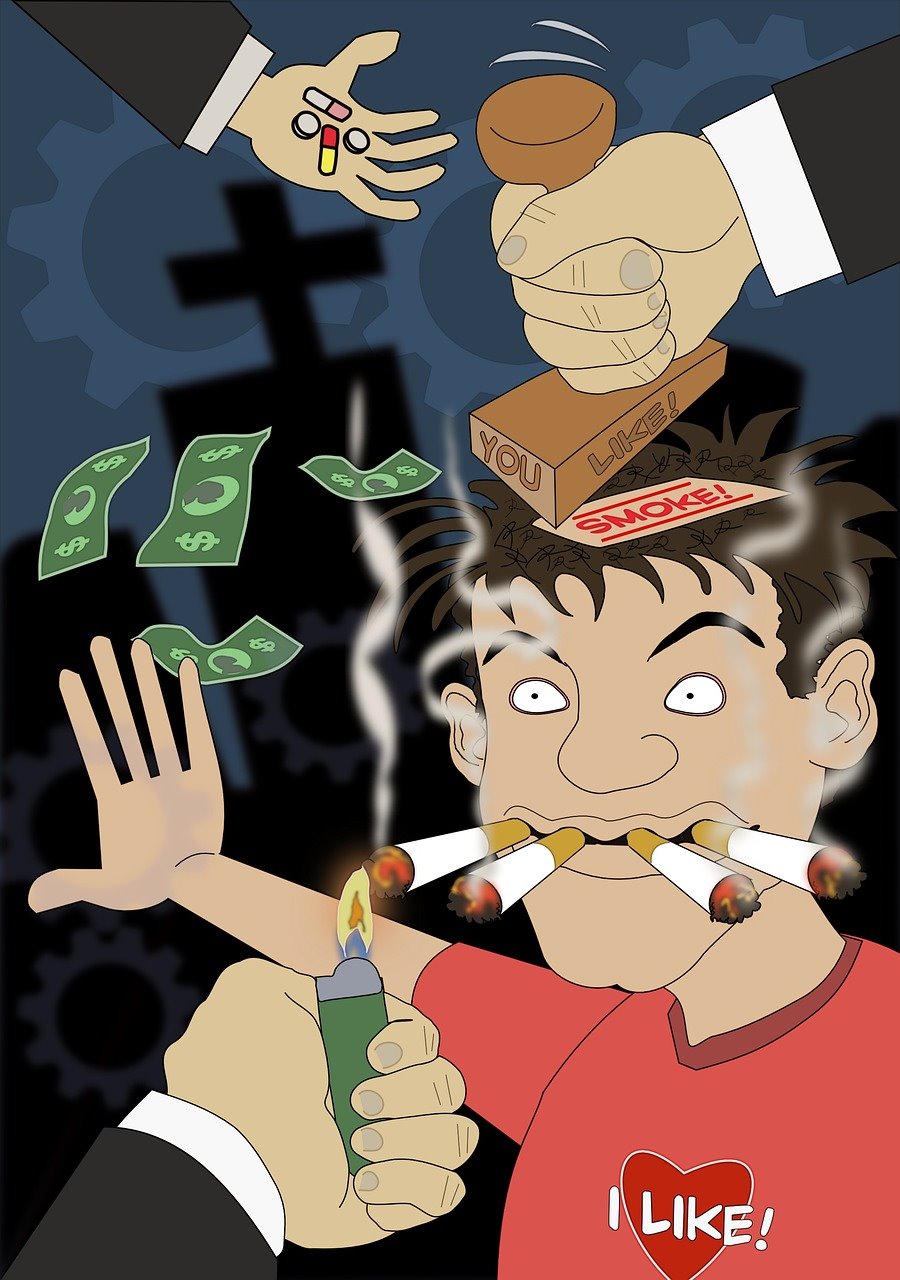 Riippuvuus
Mitä riippuvuus on?​
Mistä voi tulla riippuvaiseksi?​

Voiko kuka tahansa jäädä riippuvaiseksi?
[Speaker Notes: Riippuvuus (addiktio) on pakonomainen tarve johonkin toimintaan tai aineeseen. 
Riippuvaiseksi voi tulla mistä tahansa asiasta, joka tuottaa hyvää oloa. Päihteiden lisäksi esim. kahvi, urheilu, puhelin, pelit, sokeri, energiajuomat yms.

Dian kuvasta voidaan poimia asioita mitä oppilailla siitä nousee mieleen. 
Hyviä poimintoja ovat esim. rahanmeno, joku muu tarjoaa (mahdollistaminen), risti taustalla (kuoleman mahdollisuus). Tärkeää nostaa esille leimautuminen (esim. puhe nisteistä, juopoista ym.) ja jokaisen ihmisen ihmisarvo. 
Voi todeta, että varmasti kukaan riippuvuudesta kärsivä henkilö ei ole oppilaiden ikäisenä suunnitellut, että heidän tulevaisuutensa on sellainen kuin se on. 

Käydään keskustelua aiheesta voiko kuka tahansa jäädä riippuvaiseksi? Voidaan todeta, että jos pitkäkestoisesti ja säännöllisesti käyttää mitä tahansa päihdettä, niin jää riippuvaiseksi. Se miten pitkää käyttöä se vaatii on yksilöllistä. Tähän asiaan voidaan palata seuraavassa diassa, jossa enemmän tietoa riippuvuudesta.]
Riippuvuus
Pakonomainen tarve johonkin päihdyttävään aineeseen tai toimintaan.​

Psyykkinen tai fyysinen tila tuottaa hetkellistä mielihyvää.​

Perintötekijät, lapsuuden ja nuoruuden kokemukset, stressi ja kriisitilanteet elämässä voivat vaikuttaa siihen, miten helposti ihminen jää riippuvaiseksi. 

Riippuvainen ihminen ei aina itse tunnista tai myönnä riippuvuuttaan.​

Vakava riippuvuus on sairaus.

Riippuvuuksien haittoja voivat olla esim. terveydelliset haitat, ihmissuhteet kärsivät, taloudelliset haitat
[Speaker Notes: Tärkeä myös muistuttaa, että riippuvuutta voi olla myös lievää, jolloin ei ole tarve huolestua (esim. omien vanhempien tupakointi).
Milloin riippuvuus sitten on vakava? Kun riippuvuutta aiheuttava asia menee muiden tärkeiden asioiden edelle ja elämä pyörii riippuvuuden aiheuttajan ympärillä.]
Päihdeongelmilta suojaavia tekijöitä
Läheiset välit perheeseen/muuhun luotettavaan aikuiseen. 
Terve itsetunto, myönteinen minäkuva. 
Osallisuuden tunne (esim. harrastus, kaverit, koulu, työ, perhe, peliporukka). 
Vahvat tunne- ja sosiaaliset taidot.
Onnistumiset ja positiivinen palaute. 
Lähiyhteisön vastuullinen suhtautuminen päihteisiin.

Yllämainittujen asioiden puute ei tarkoita että nuori päätyy päihteiden käyttäjäksi, mutta riski on suurempi.
Tehtävämoniste
Ympyröi monisteesta vähintään 5 hyvää ominaisuutta, joita sinulla on. 

Tulevaisuuden minä: kirjoita monisteen lokeroihin omat tulevaisuuden haaveesi, missä näet itsesi 5-10 vuoden päästä.

Pohditaan yhdessä: Miten päihdeongelma/riippuvuus vaikuttaa tulevaisuuden haaveiden toteutumiseen? Miksi haaveita ja suunnitelmia on tärkeää olla?
[Speaker Notes: Tulostettava monistepohja löytyy tämän diasta nro. 11-12.]
Sosiaalisen median vaikutus nuoreen
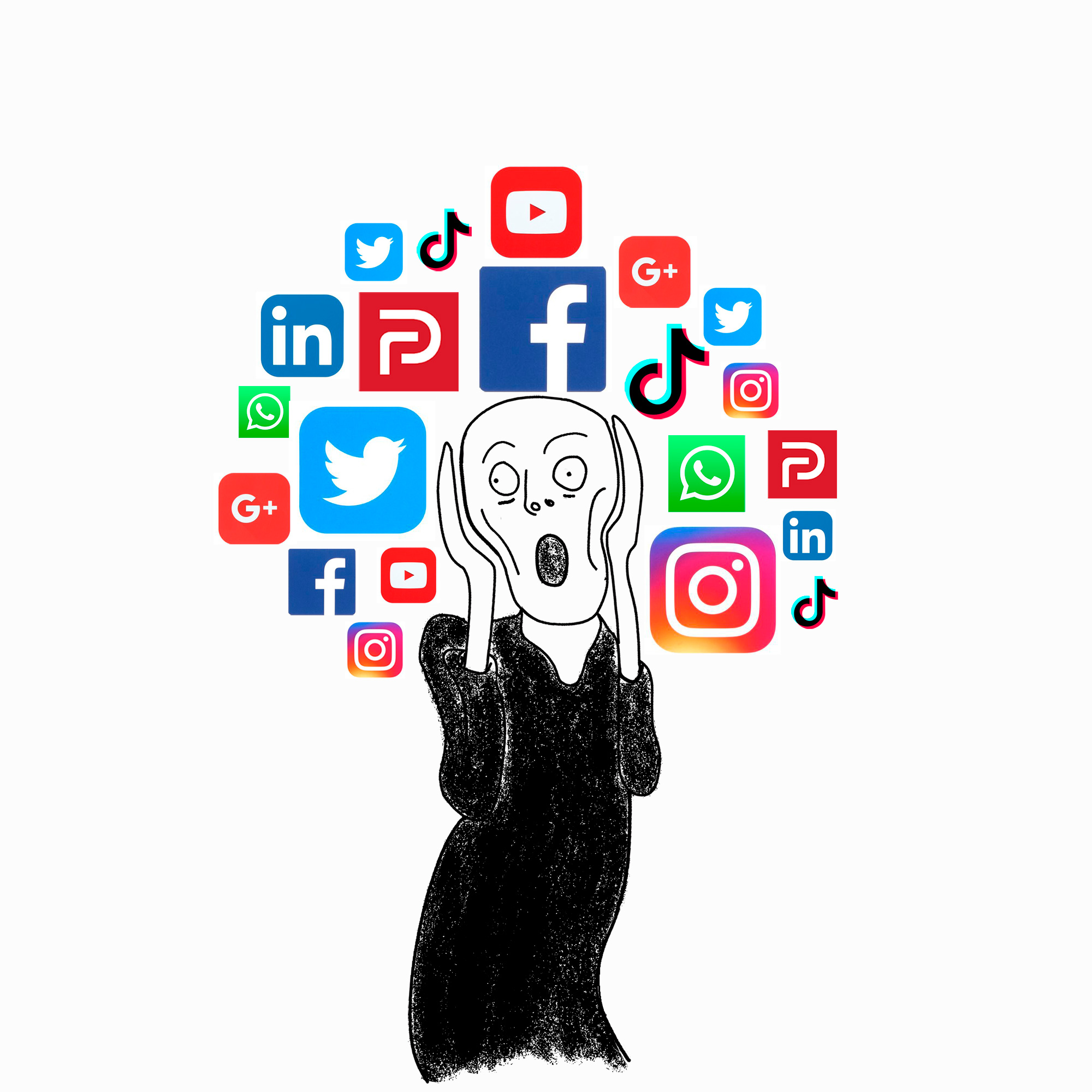 Miten sosiaalinen media voi vaikuttaa nuoren päihteiden käyttöön?
Miten videoiden jakaminen someen voi vaikuttaa videon tekijään?
Minkälaisia ongelmia somen käyttö voi luoda?
Mitä hyvää ja mitä huonoa somessa on?
[Speaker Notes: Kysymyksiä voidaan pohtia pienryhmissä. Jokaisella ryhmällä voi olla oma aihe pohdittavaksi. Aiheet voivat olla esimerkiksi "Miten päihdeteemaiset videot voivat vaikuttaa katsojaan, tai videon tekijään, mitä hyviä puolia somessa on (päihdeteemaan liittyen), mitä haittoja voi olla?"

Kysymyksiin voidaan vastata myös esimerkiksi mentemeterin avulla (www.mentimeter.com).]
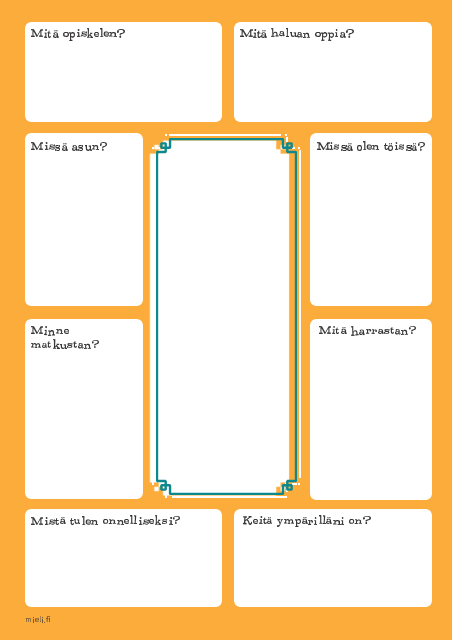 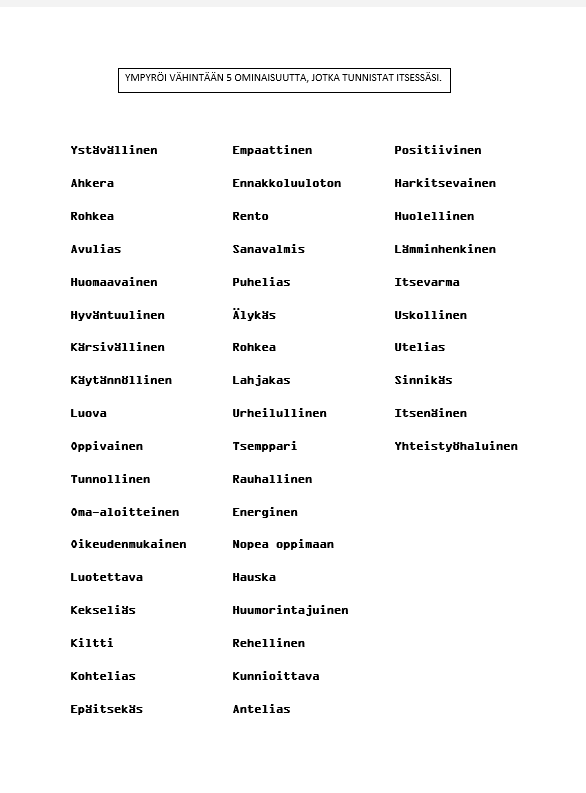 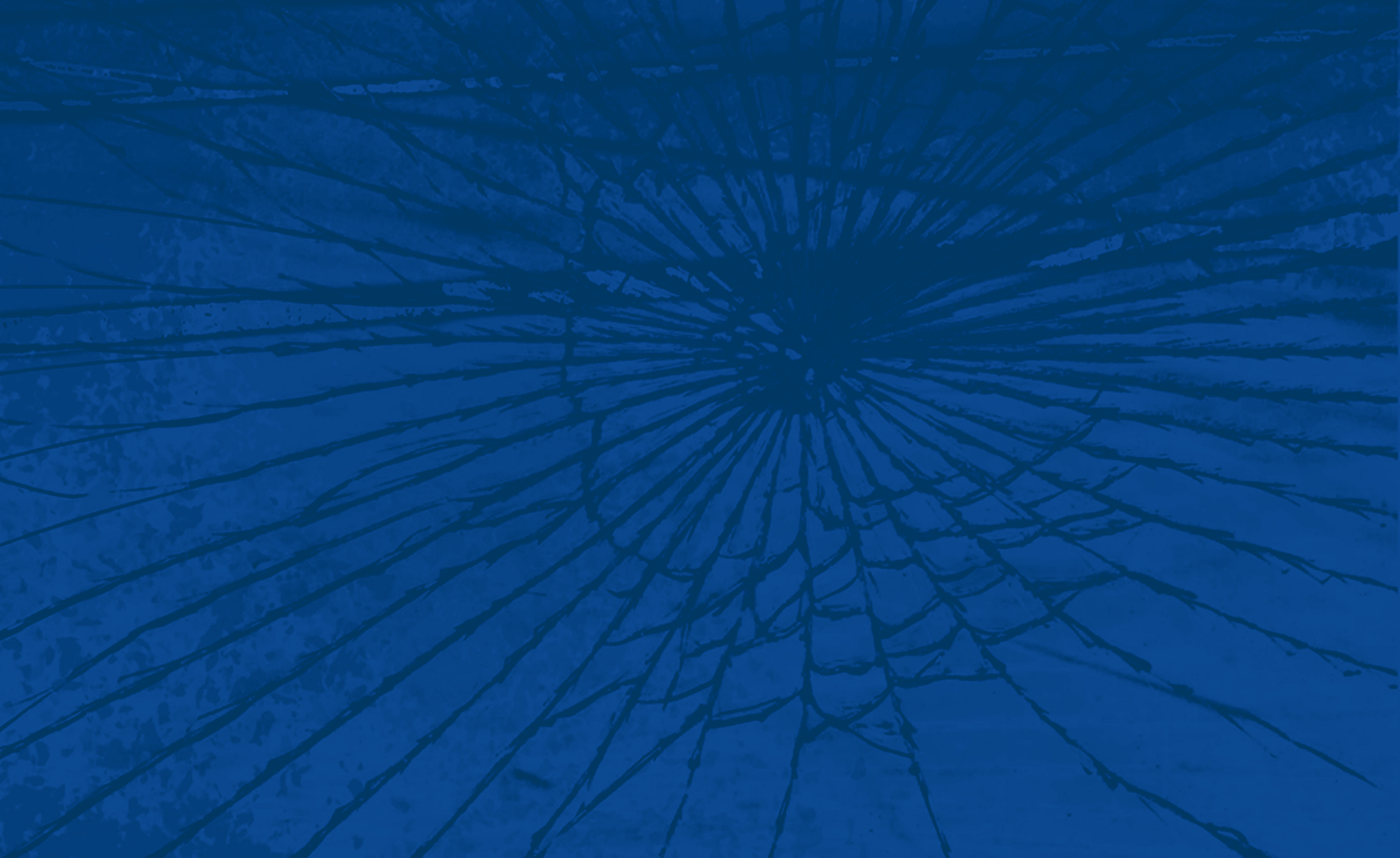 Rikos(ko)6-luokkien Laillisuuskasvatustunti
Some
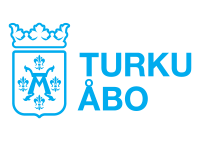 Saara Juutinen, Alvin Koskinen, Laura Kiviranta, Paula Mäkelä ja Reetta Vainio
Etusivu - Rikosuhripäivystys (riku.fi)
Sua varten somessa
Rikoslaki 39/1889 - Ajantasainen lainsäädäntö - FINLEX ®
Rikosten kirjo on laaja - tieto auttaa estämään rikoksia - Poliisi
Vahvista mielenterveyttä - MIELI ry
Case-tehtävä kirjasta Konstaapeli Daniel tässä, moro! (Kalejaiye, Daniel, 2022)
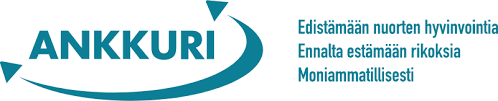 [Speaker Notes: Tänään aiheena:
Laillisuus yleisesti
Some
Tiedon luotettavuus
Ryhmätehtävä]
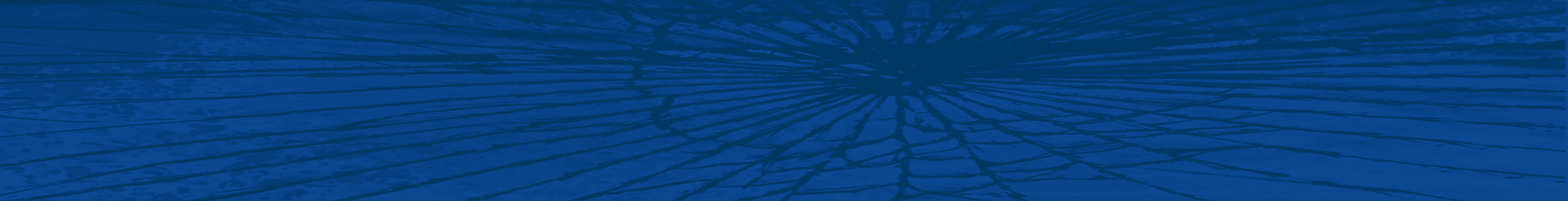 Lasten suojeleminen on aikuisten tehtävä
Alle 18-vuotiasta tulee suojella kaikenlaiselta kasvua ja kehitystä vaarantavalta toiminnalta.
= Aikuisten vastuu.
Lapsella on oikeus saada ikätasoistaan tietoa maailmasta.
= Lapsen kasvaessa, hän alkaa etsiä tietoa maailmasta ja muodostaa omia mielipiteitään (aikuiset tietysti tukena).
Yhdessä tavoitetaan parempaa todellisuutta.
= Jokaisella on oikeus olla turvassa ja rauhassa.
[Speaker Notes: Yhteiskunnassa noudatetaan lakia, jotta yhteiskunta toimisi. 
Aikuisten tulee suojella lapsen kasvu ja kehitys ja tämä on aikuisten vastuu. 
Kuitenkin kun lapsi kasvaa, hän alkaa enenevissä määrin tekemään itsenäisiä päätöksiä esimerkiksi vapaa-ajallaan. 
Näissä päätöksissä aikuisten kanssa opitut pelisäännöt suojaavat ja auttavat tekemään parempia ratkaisuja. 
Lapsia tulee suojella tietyiltä asioilta ja siksi on olemassa esim. ikärajoja (elokuvat, pelit). 
Lisäksi tiedetään, että lapset kehittyvät ja oppivat kokoajan, siksi osa vastuusta kasvaa 15-vuotiaana (rikosoikeudellinen vastuu), osa vasta 18-vuotiaana (täysi-ikäisyys). 

Lait ohjaavat toimintaa myös netissä. 
Vaikka aikuiset ovat aina vastuussa lastensa tekemisistä niin somessa myös lapsella on suuri vastuu käyttäytyä asiallisesti toisia ihmisiä kohtaan ja tiedostaa se, että esimerkiksi kiusaaminen on ihan yhtä kielletty asia somessa kuin oikeassakin elämässä. 
Sovelluksien ikärajoja tulisi noudattaa ja vanhempien tulisi olla tietoisia, miten lapset nettiä käyttävät. 
Muistetaan myös, että kaikenikäisillä on myös vahingonkorvausvastuu!

Tämänkin tunnin ajatuksena on lisätä teidän tietojanne.]
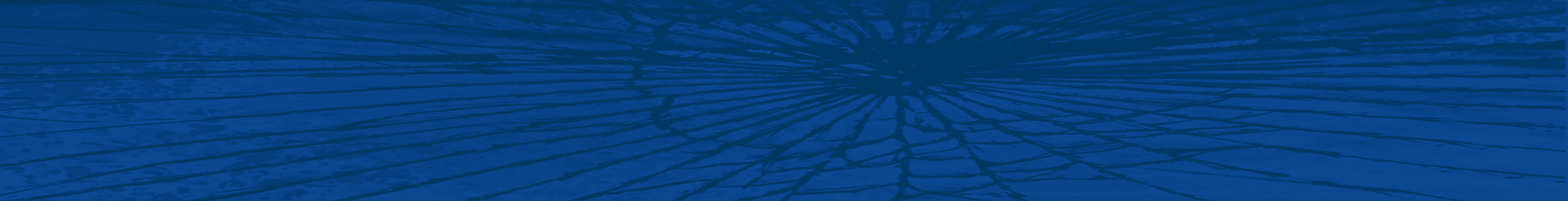 Sosiaalinen media ja rikokset
Tiesitkö että:

Alastonkuvia ei saa laittaa toiselle ilman lupaa?

Alastonkuvia ei saa pyytää alle 16-vuotiaalta?

Toisen lähettämien alastonkuvien jakaminen eteenpäin ja näyttäminen on laitonta?

Sulla ei saa olla tallennettuna millekään laitteelle alastonkuvia alle 18-vuotiaasta?
Somessa toimijalla on vastuu sanoistaan ja teoistaan yhtälailla kuin oikeassa maailmassakin (sovelluksissa ikärajat syystä).	


Mitä rikoksia voi tapahtua somessa?

Voiko syyllistyä rikokseen jos jakaa tai muokkaa kuvia toisesta?
Kuva: suavartensomessa
[Speaker Notes: Osallistetaan luokkaa ja pohditaan mm. seuraavia kysymyksiä: Mitä tarkoittaa rikollinen? Onko somerikolliset eri asia kuin ”oikeat rikolliset”, ovatko nettirikolliset ”oikeita rikollisia”? Voiko rikokseen syyllistyä vahingossa? Voiko kuvien ja videoiden kommentointi, eteenpäin jakaminen tai muokkaaminen olla rikoksia?
Erittäin tärkeää käydä läpi oikealla oleva kuva ja sen sisältö. 
Suurin osa alaikäisistä ei käsitä syyllistyvänsä rikokseen, mikäli saa nuden, eli alastonkuvan, jossa on alle 18-vuotias ja ei poista tätä puhelimestaan. 
Alaikäisten nudet ovat iso ongelma ja ilmiö alkaa joskus jo varhaisilla alakoulun luokilla. 
Tärkeintä on, että jos joku tällaisen nuden saa, niin kertoisi heti aikuiselle, jotta ilmiö saataisiin katkaistua. 
Pahimmillaan nudet leviävät ruton lailla ja internetin syövereihin, mistä niitä ei saa enää ikinä pois.]
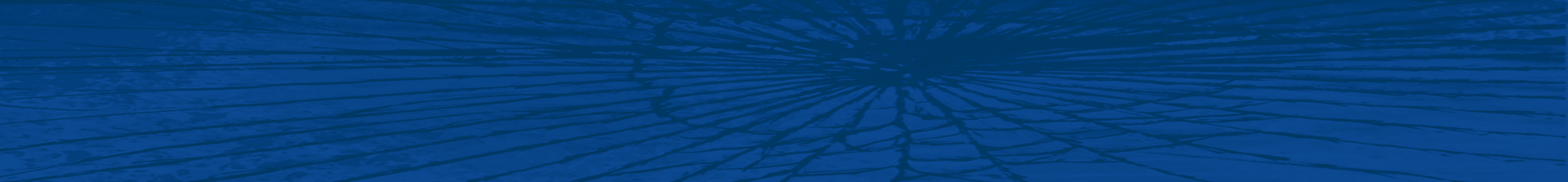 Nuorten yleisimpiä rikoksia
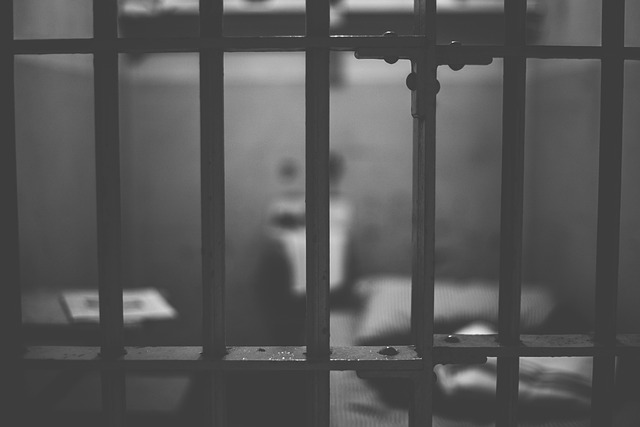 näpistys, varkaus ja ryöstö 
petos ja kiskonta 
liikenneturvallisuuden vaarantaminen, kulkuneuvon kuljettaminen oikeudetta 
laiton uhkaus, pakottaminen ja pahoinpitely
seksuaalissävytteinen lapsesta otetun videon tai kuvan levittäminen.
Kaikki rumat teot eivät ole rikoksia, mutta kaikki rikokset ovat rumia tekoja.
Teemu Hokkanen, ylikonstaapeli
Helsingin poliisilaitos
[Speaker Notes: Katsotaan  seuraavaksi mitä rikoksia nuoret saattavat tehdä. 
Nuoruus on ihmisen elämän rikosaltteinta aikaa sillä nuorena halutaan usein kokeilla rajoja.
Eri rikoksista määrätään eri mittaisia rangaistuksia sen mukaan, onko kyseessä lievä, perusmuotoinen vai törkeä toteutustapa. Lisäksi tulevat usein vahingonkorvaukset. 
Diassa lueteltujen rikosten rangaistukset ovat sakoista kymmeneen vuotta vankeutta.
Keskustelkaa yhdessä siitä, millaisiin rikoksiin netissä voi törmätä?]
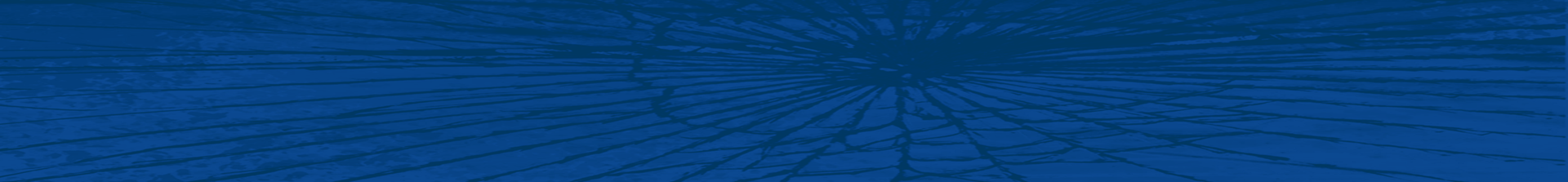 Somen monet puolet
[Speaker Notes: Somessa on valtavasti hyvää ja pahaa. 
Kaikki meistä ollaan todella alttiita erilaisille vaikutuksille ja vaikutteille mitä saadaan somesta, ennen kaikkea lapset ja nuoret jotka vielä kehitysikänsä puolesta muodostavat omaa identiteettiään ja mielipiteitään maailmasta. 
Somessa liikkuessa tulisi oppia hahmottamaan minkälainen sisältö on hyödyksi, mikä on haitallista ja mikä on suunnattu esimerkiksi erikseen aikuisille. 
Tärkeää myös muista että somessa esimerkiksi menestyneen artistin elämä voi vaikuttaa ihailtavalta ja yltäkylläiseltä, mutta lopulta tämä on vain kiiltokuvaa hänen elämästään ja hänelläkin on omat surut ja murheensa. 
Ei siis ikinä tulisi peilata itseään muihin tai asettaa itselleen tavoitteita siitä, miltä sun elämä näyttää ulospäin.
Somessa tapahtuu myös valtavasti kiusaamista todella monella eri asteikolla mutta se on aina yhtä  vakavaa kuin oikeassa elämässäkin.]
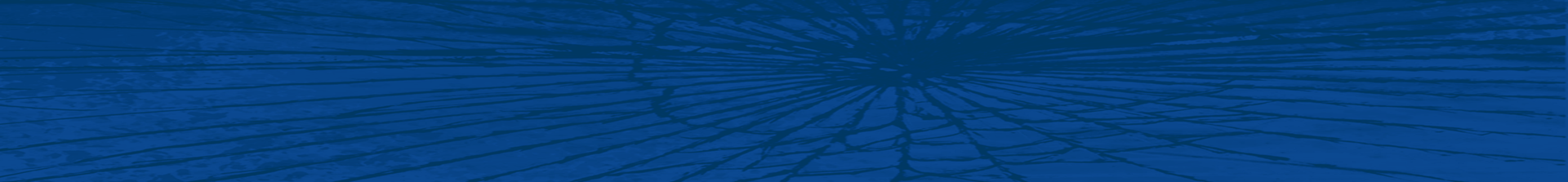 Mistä sitten saat luotettavaa tietoa ja hyviä sisältöjä?
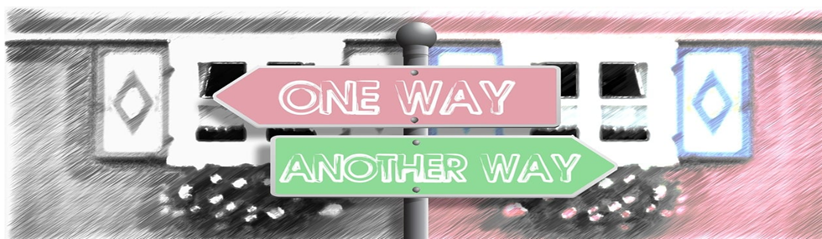 Miten erottaa tiedon mielipiteestä?
Miksi luotettava tietoa on tärkeää?
Miten luotettavaa tietoa voi etsiä?
Esimerkkejä:

Finlex.fi (Suomen lait)
Konstaapeli Daniel instagram+Tiktok
Poliisi.fi
Useita asiasisältöä tuottavia tubettajia
Kirjasto
Kuvat: pixabay
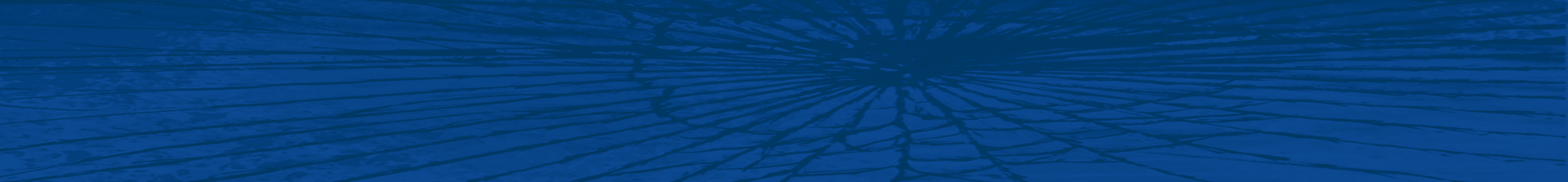 Kaveritaidot ja ryhmähenki
Pohdi ja kirjoita paperille kolme sinun mielestäsi tärkeää kaveritaitoa tai hyvää arvoa jotka lisäävät turvallisuutta ja hyvää henkeä ryhmässä tai luokassa.
    Esim. Ystävällisyys, päihteettömyys, toisen huomioon ottaminen jne.

Mietitään miten nämä arvot suojaavat meitä ryhmässä ja yksilöinä?

Vaikuttaako ryhmähenki muuhunkin kuin fiilikseen?
Tehdään näistä yhteisistä arvoista kartongille yhteinen huoneentaulu, mikä kiinnitetään oman luokan seinälle!
[Speaker Notes: Jaetaan jokaiselle paperi tai post-it lappu mihin kukin kirjoittaa 3 arvoa tai asiaa, jotka lisäävät hyvää henkeä ja turvallisuutta luokassa. 
Koitetaan saada erilaisia kaveritaitoja ja käyttäytymismalleja, mistä ohjaaja kokoaa lopuksi erilaisia asioita kartongille, jotka voidaan yhteisesti sopia luokan hyviksi arvoiksi ja pelisäännöiksi, joita noudatetaan kaikkien yhteisen hyvän tähden.
Kartonki jätetään luokkaan seinälle näkyvälle paikalle.
Tehtävän yhteydessä hahmotellaan yhdessä miten poimitut arvot suojaavat elämässä, erilaisissa valintatilanteissa liittyen esimerkiksi päihteisiin tai muuten ei toivottuun toimintaan. Esim. onko helppoa sanoa ei? Vaikuttaako ryhmähenki valintoihin?

Vinkki: Asiasta voi antaa vielä esimerkin vaikka jääkiekkojoukkueen kautta. Mitä parempi ryhmähenki joukkueessa on, sitä paremmin se menestyy. Hyvä ryhmähenki taas pitää sisällään monia erilaisia asioita kuten epäitsekkyys, toisten huomioon ottaminen, kaveruus, huumori jne.]
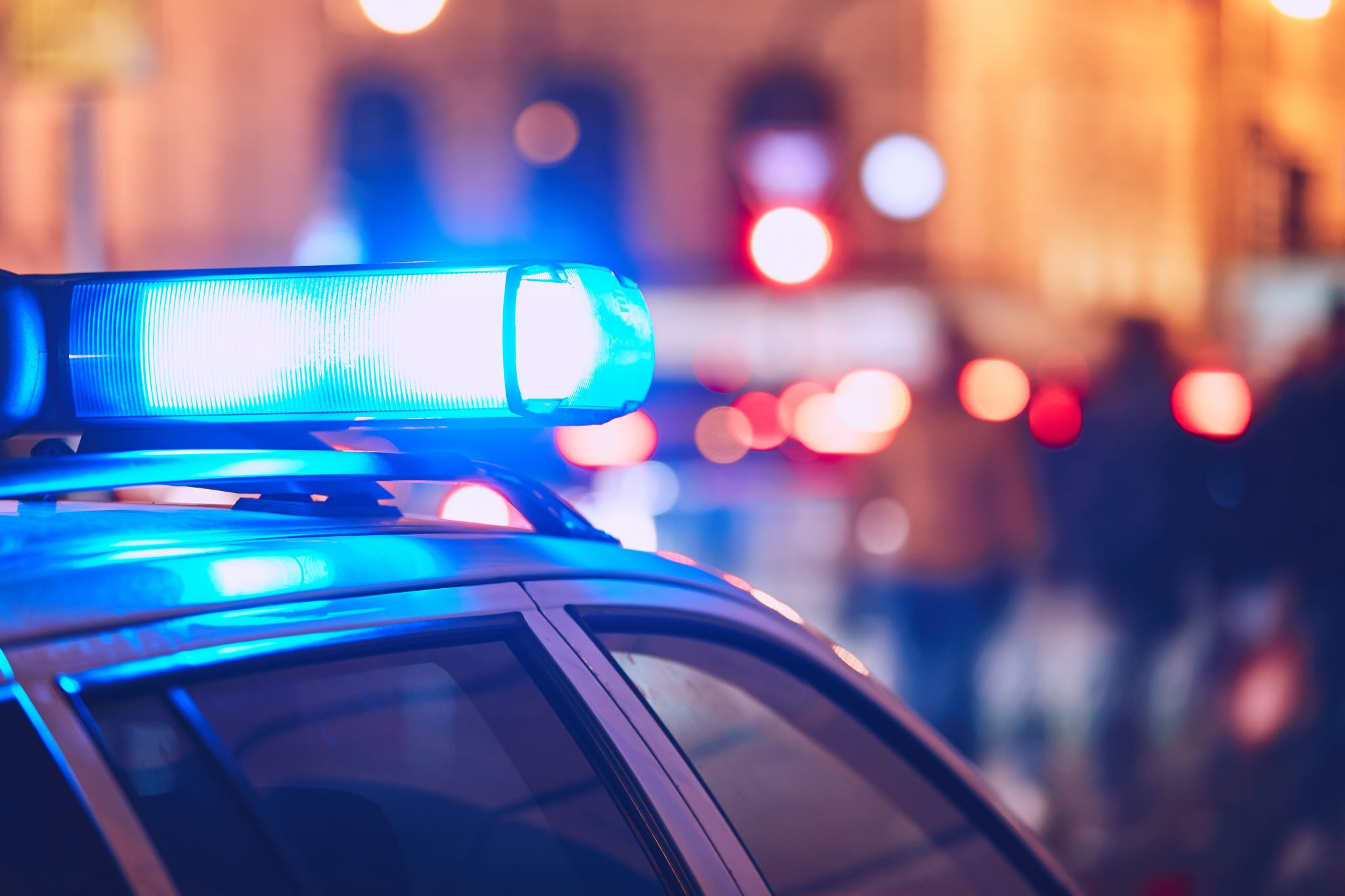 Tehtävä: Ryhdy rikostutkijaksi
[Speaker Notes: Tässä ryhmätehtävässä opettaja lukee seuraavan dian tarinan mikä perustuu tositapahtumiin. 
Kun opettaja on saanut tekstin luettua ääneen, jaetaan oppilaat noin 3-5 hengen ryhmiin pohtimaan mitä rikoksia tarinassa on tapahtunut. 
Kun oppilaat ovat ryhmissä ratkoneet rikoksia ja niitä on käyty yhteisesti läpi niin klikkaamalla 2 kertaa seuraavasta diasta näyttöön ilmestyy oikeat vastaukset. 
Teksti konstaapeli Danielin kirjasta]
Poikajoukko ostaa yhteensä 60 kananmunaa, odottaa, että ilta hämärtyy ja lähtee sitten liikkeelle etsimään sopivia kohteita. Omakotitaloalueella he heittelevät kananmunia seiniin ja ikkunoihin ja pinkovat karkuun minkä jaloistaan pääsevät. Keskustaan päin kulkiessaan he ylittivät moottoritien ja pysähtyivät sillalle pudottelemaan kananmunia alta ajavien autojen päälle. Keskustassa joukko heittelee kananmunia patsaisiin, ohi ajavien pyöräilijöiden polkupyöriin ja kadun vieressä oleviin penkkeihin. Sotkua syntyy paljon ja pojilla on hauskaa, kun he näkevät ihmisten närkästyvän.
Pojat päättävät yhdessä, että viimeiset munat käytetään koulun pihalla olevan taideteoksen töhrimiseen. Kun he saapuvat paikalle, he huomaavat pihalla vartiointifirman auton.  Pojat eivät välitä autosta vaan jatkavat kohti patsasta.
Määränpäässä Mika ottaa ensimmäisenä kananmunan käteensä ja tähtää suoraan patsaan päähän. Muut repeävät räkäiseen nauruun ja alkavat myös heitellä munia. Sisällä koulussa ollut vartija huomaa poikien touhun ja säntää pihalle. Mika näkee vartijan ja menee paniikkiin. Hän ottaa repustaan puukon, osoittaa sillä vartijaa ja huutaa: ”Jos tuut lähemmäks, pääset hengestäs!” Vartija pysähtyy hölmistyneenä mutta myös oman turvallisuutensa vuoksi. Hän kysyy mitä pojat oikein ajattelevat. Pojat katsovat toisiaan hätääntyneinä, kunnes Mika päättää, että on aika häipyä paikalta.
Rikoslaki Luku 35​ § 1​
Vahingonteko​
(Pojat vahingoittavat julkista, sekä yksityistä omaisuutta)
Rikoslaki Luku 25​ § 7​
Laiton uhkaus​
(Mika uhkaa vartijan henkeä)
[Speaker Notes: Voidaan vielä lopuksi miettiä miten tilanteissa olisi voitu toimia toisin.]
Mistä apua eri tilanteisiin?
RIKU.FI
Rikosuhripäivystys 116 006 palvelee suomeksi ma–pe kello 9–20. (maksuton + anonyymi) RIKU-Chat nettisivuilla.
MLL.FI
MLL Lasten ja nuorten puhelin 116 111 maanantaista perjantaihin kello 14–20, lauantaisin ja sunnuntaisin kello 17–20 (maksuton + anonyymi)
Ehyt.fi
EHYT ry:n päihdeneuvonta Puhelinnumero: 0800 900 45​ (maksuton + anonyymi + aina voi soittaa)
112-Sovellus (palveluneuvonta, tiedonhaku)